COMUNICACION
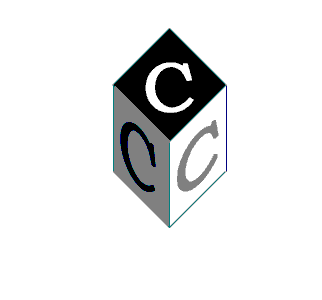 CATALIZA
CREATIVIDAD
CONOCIMIENTO
COMPETITIVIDAD
CREANDO